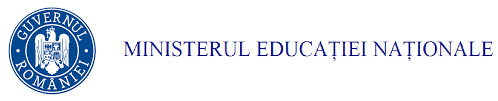 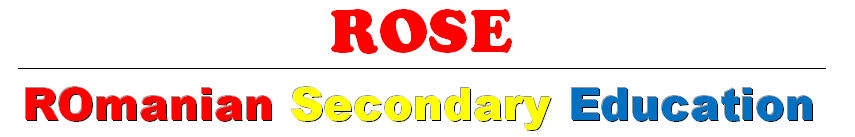 Proiectul privind Învățământul Secundar (ROSE)
Schema de Granturi Necompetitive pentru Universități (SGU-N)
Beneficiar: Universitatea din Craiova
Titlul subproiectului:  „Am ales, FIE – rămân” (FIE-R) 
Acord de grant nr. 24/SGU/NC/I din 16.10.2017
Tutorial
Algebră liniară şi geometrie analitică şi diferenţială
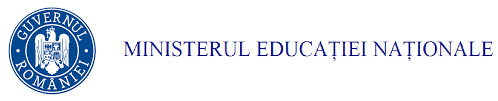 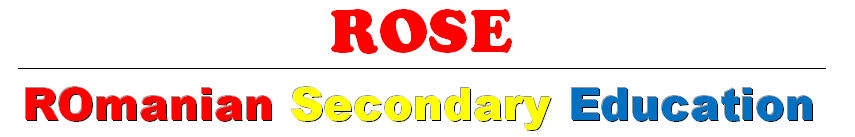 Obiectivul disciplinei
Însușirea de către studenţi a cunoştinţelor privind suportul teoretic al disciplinei algebra liniara si geometrie analitica.
 
Formarea de abilităţi în utilizarea tehnicii de calcul dedicate.
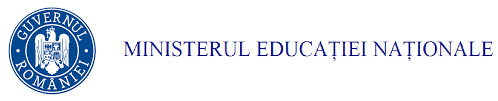 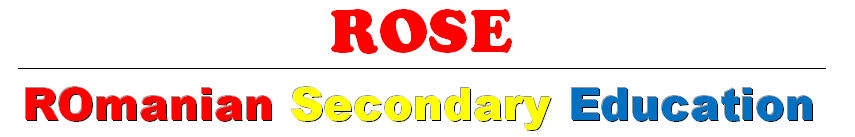 Noțiuni teoretice
Introducere. 

Spatii vectoriale.

Aplicatii spatii vectoriale.
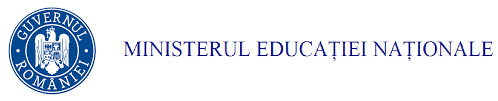 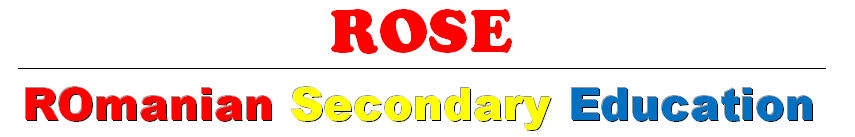 Noțiuni teoretice
Forme biliniare. 


 Aplicatii forme biliniare.
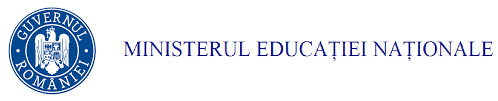 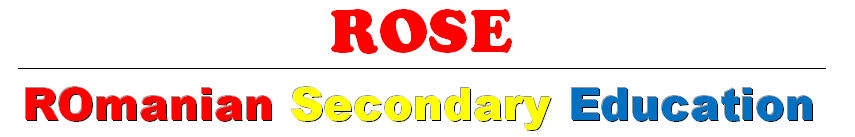 Noțiuni teoretice
Spatii euclidiene.
 
Aplicatii spatii euclidiene.
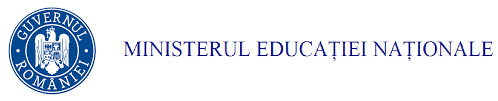 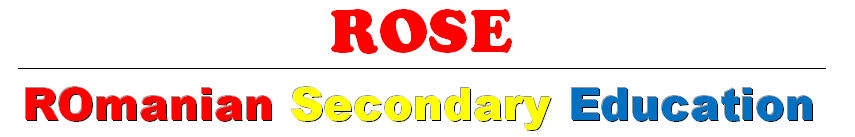 Noțiuni teoretice
Spatii afine euclidiene: Cazurile E2 si E3.


 Aplicatii Spatii afine euclidiene: Cazurile E2 si E3.
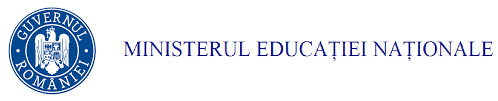 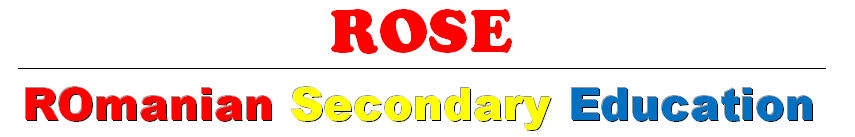 Noțiuni teoretice
Geometria analitica a spatiului E3.

 Aplicatii.
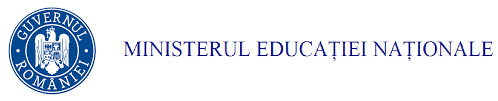 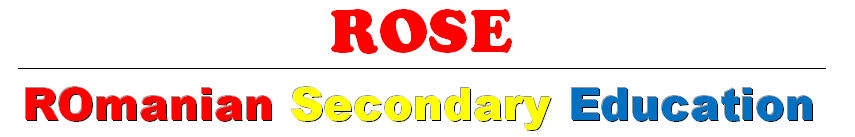 Noțiuni teoretice
Cuadrice. Conice.

Aplicatii cuadrice.

Aplicatii conice.